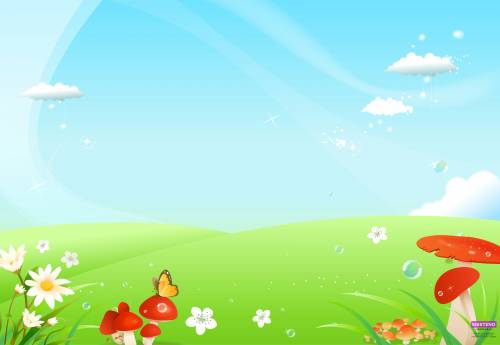 Дидактическая игра «Угадай кто»
учитель-дефектологкостригина н.с.
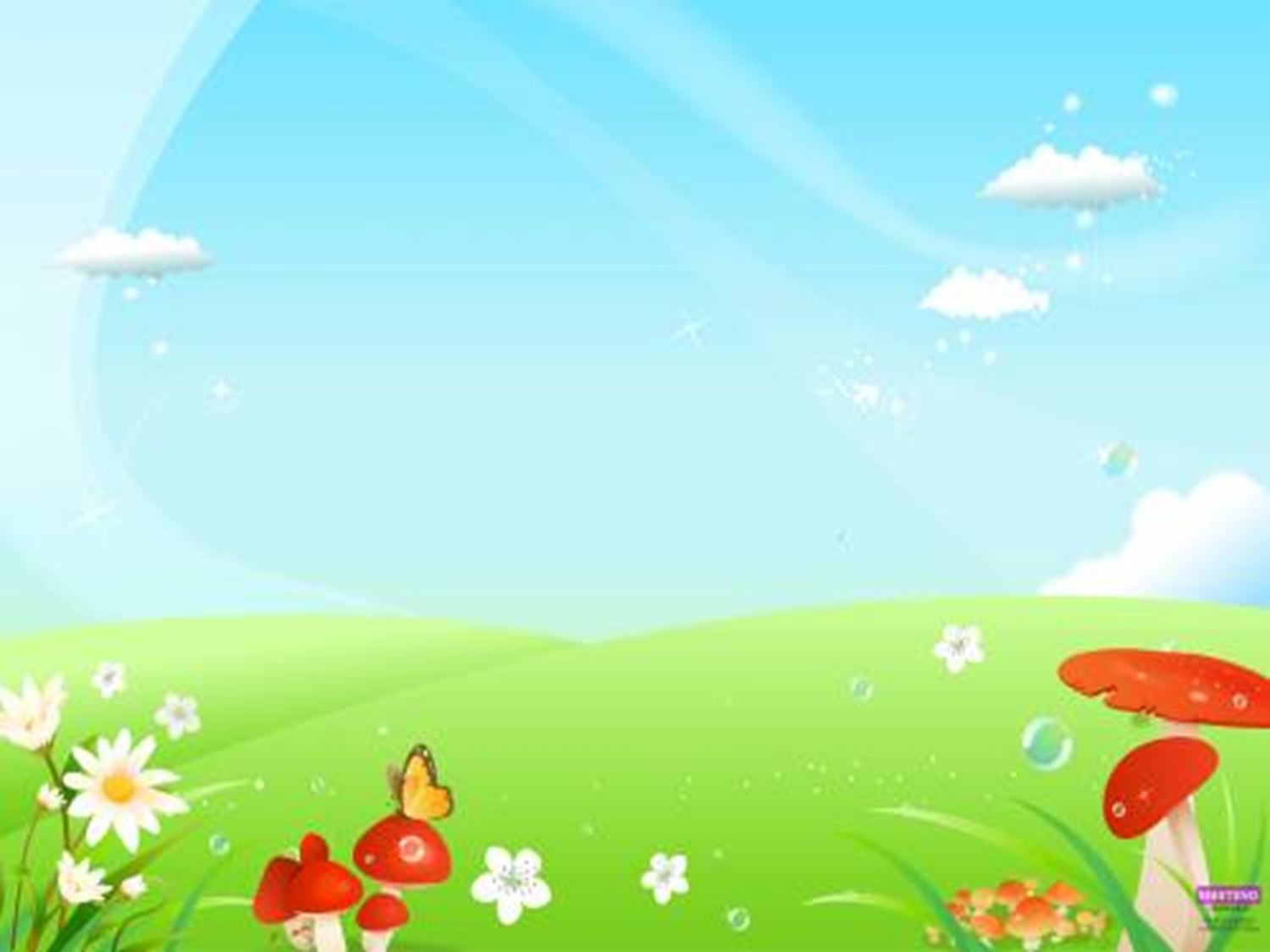 ЗАДАЧИ:
1. Закреплять названия домашних и диких животных2. Развивать слуховое восприятие3. Развивать умение понимать обращенную речь с опорой на наглядностьход игры: дети слушают голос животного и называют его, рассматривают картинку, подражают его голосу
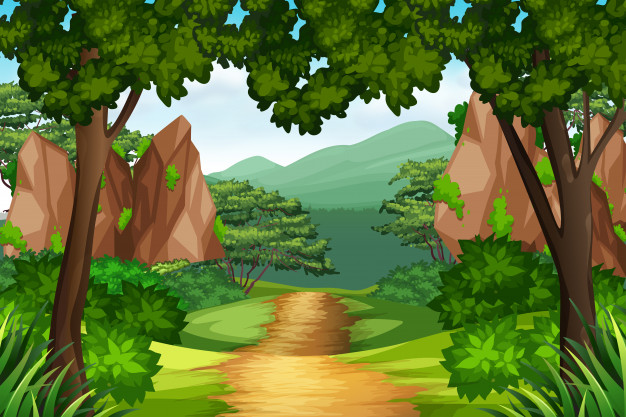 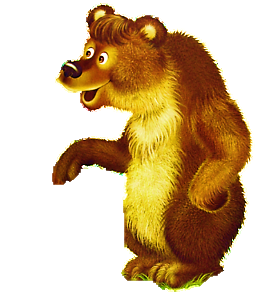 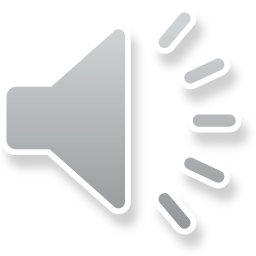 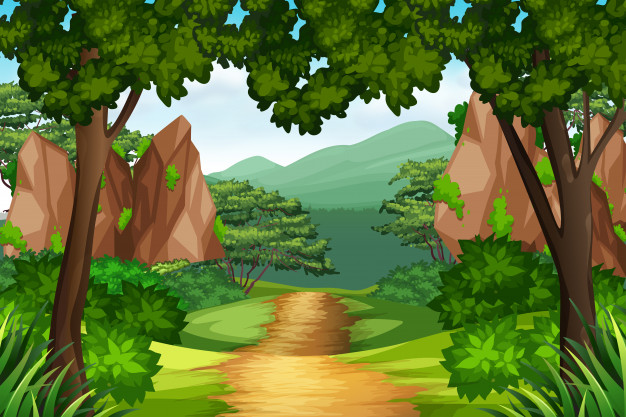 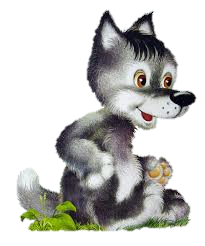 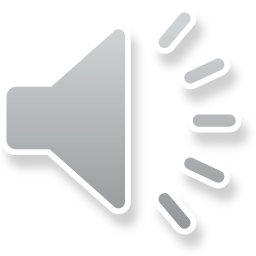 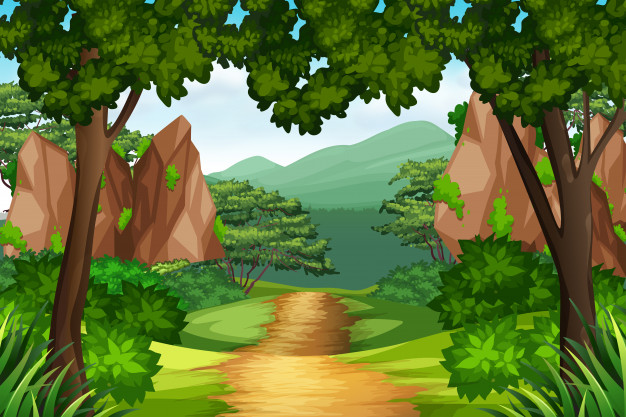 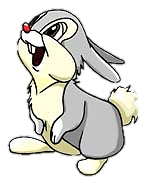 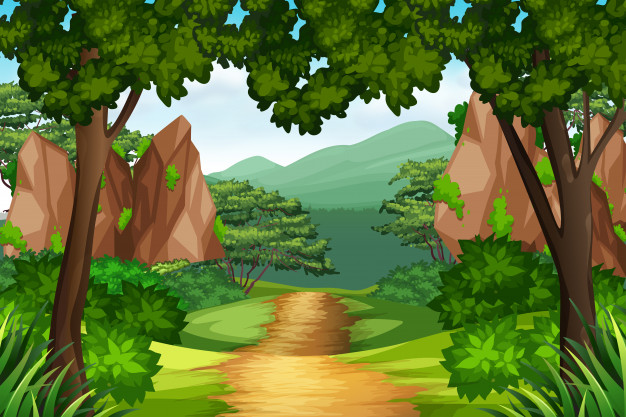 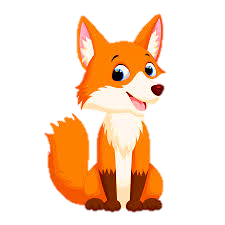 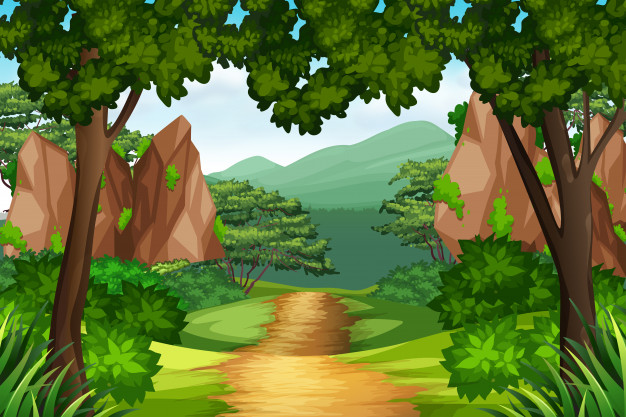 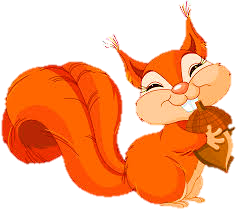 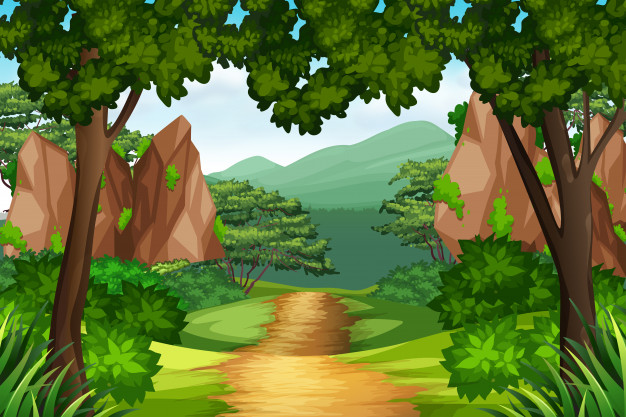 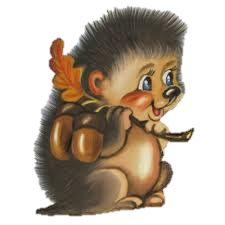 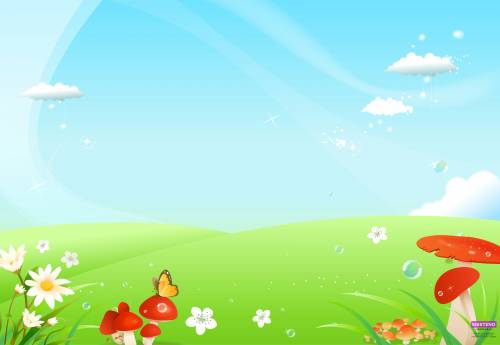 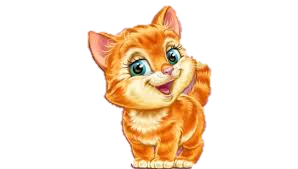 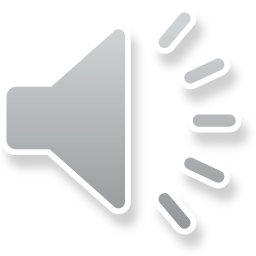 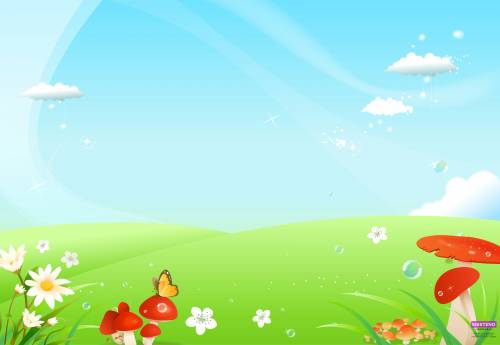 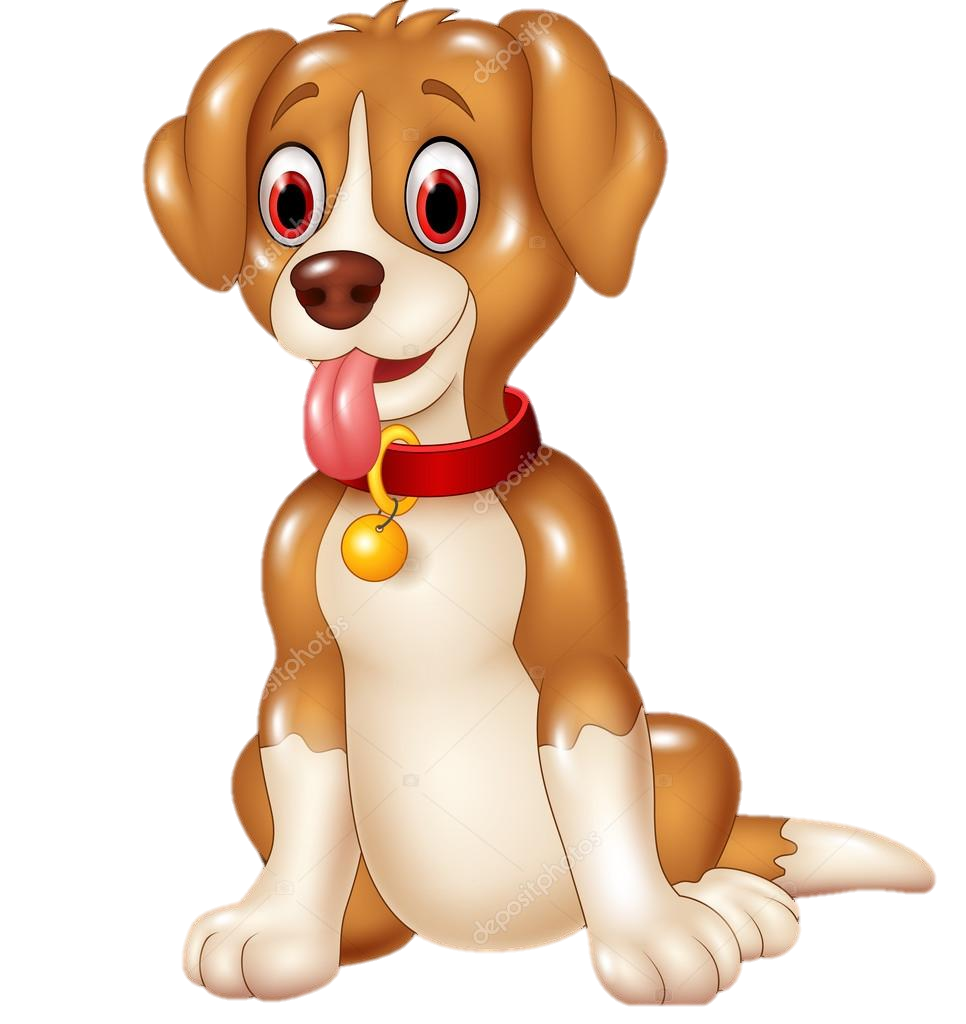 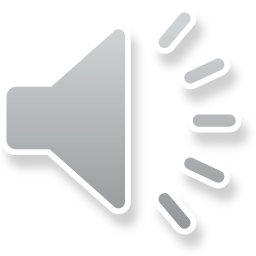 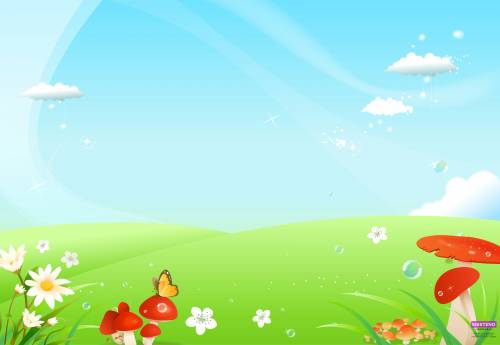 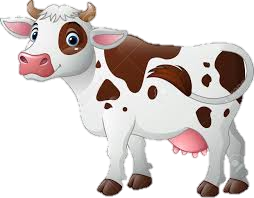 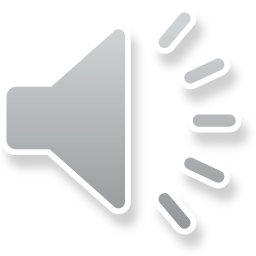 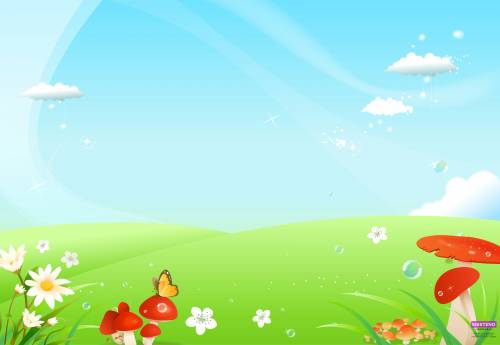 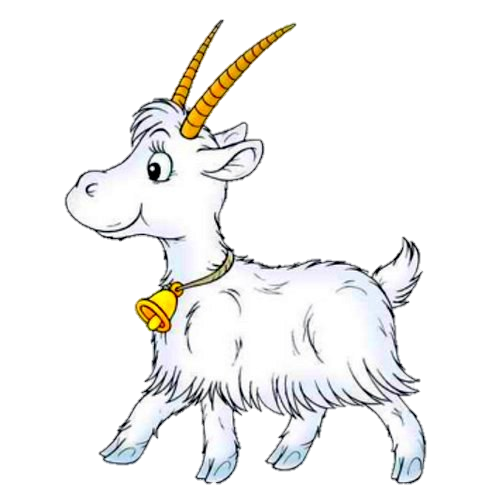 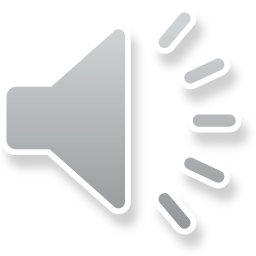 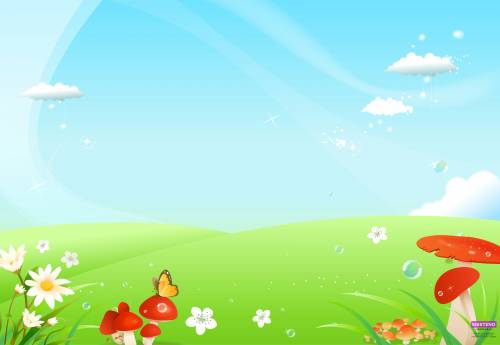 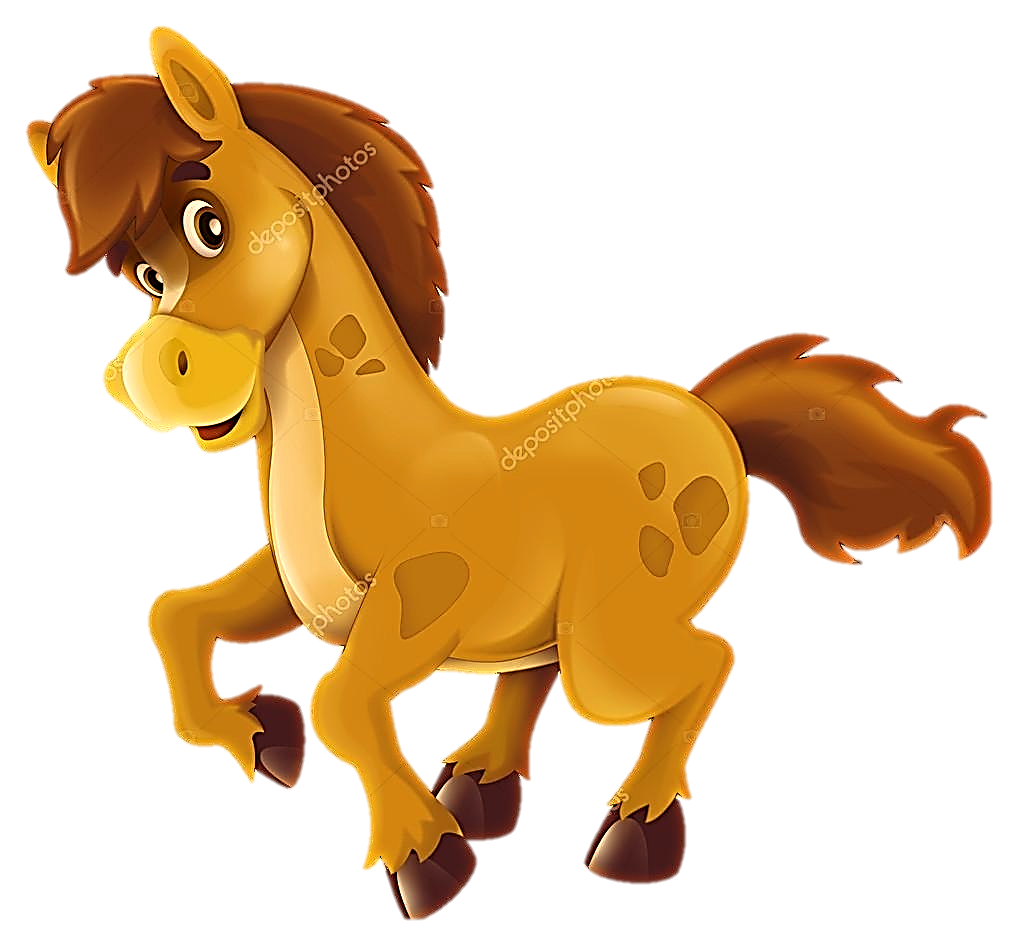 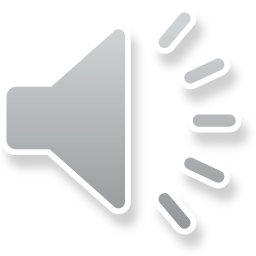 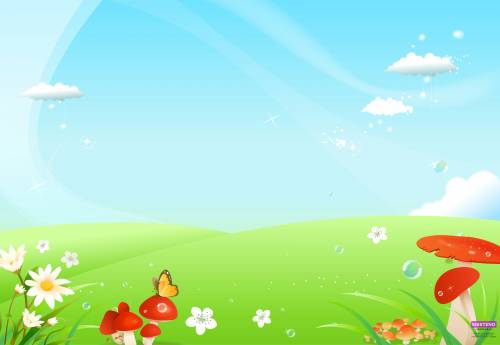 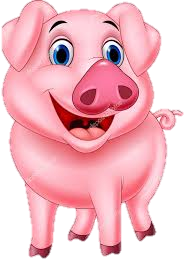 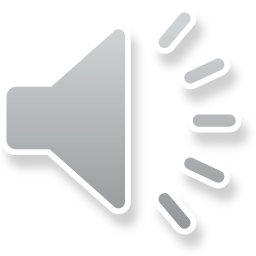 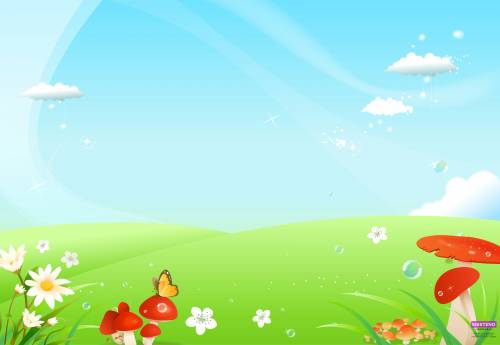 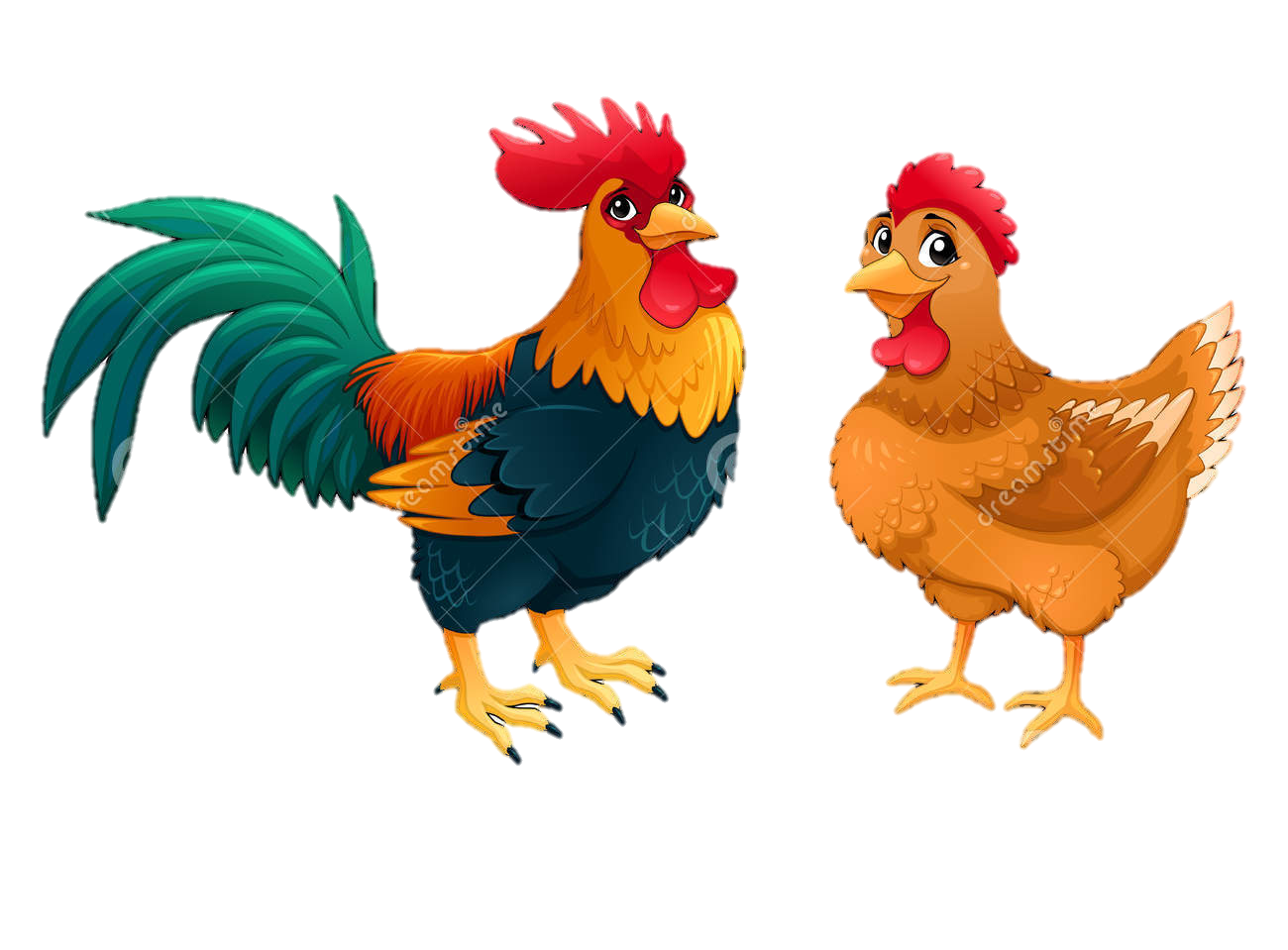 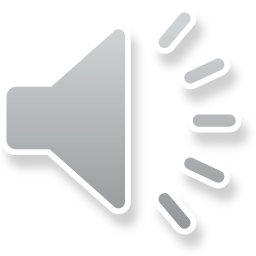 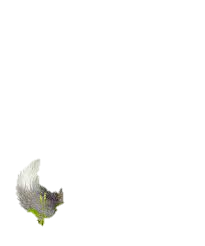 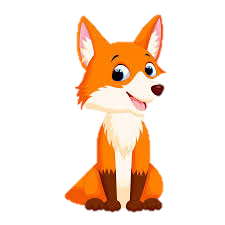 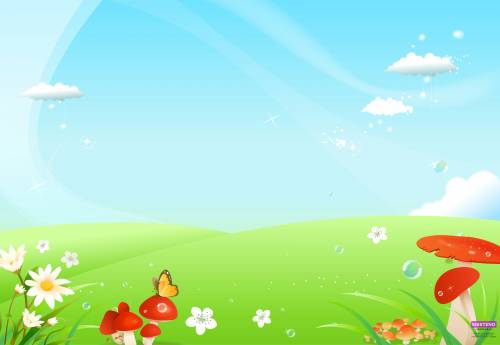 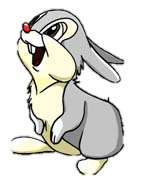 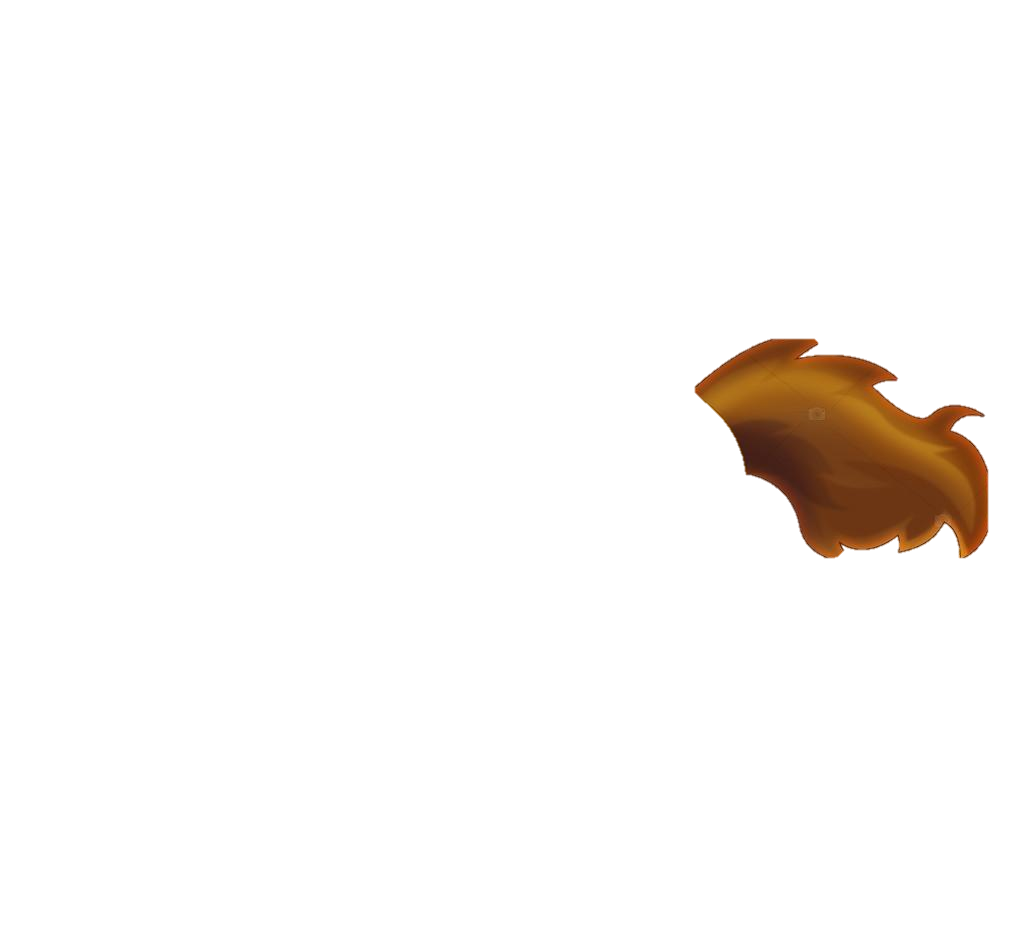 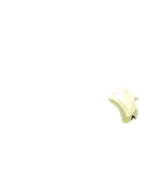 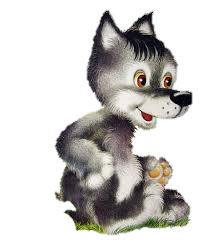 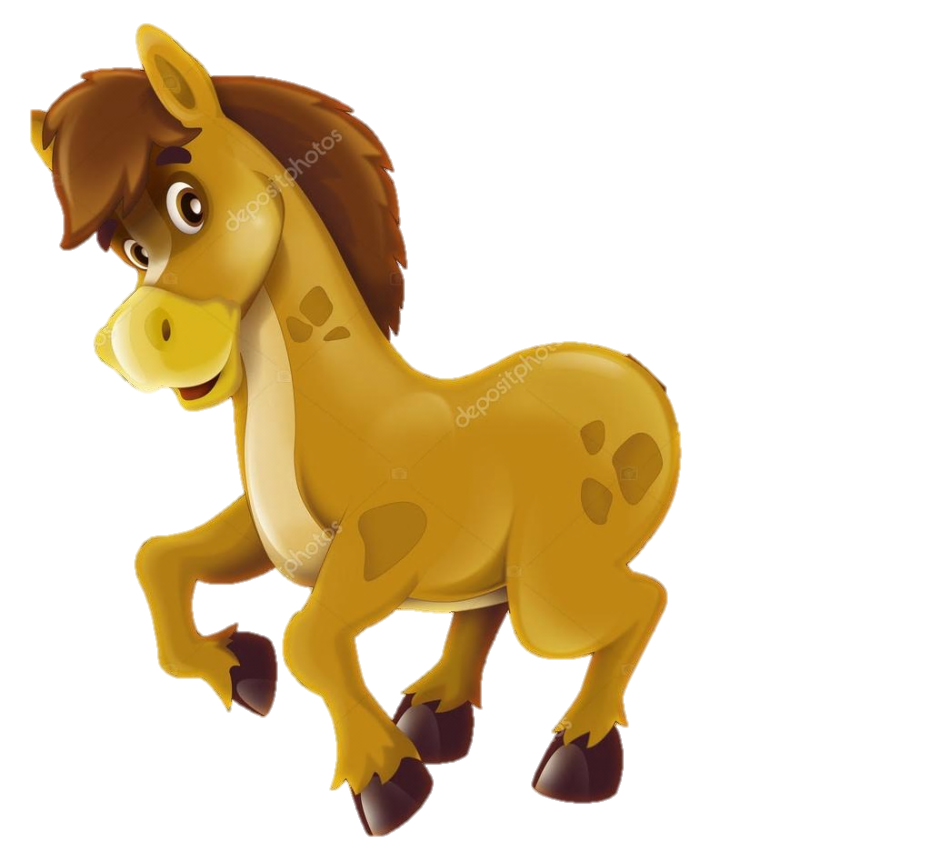 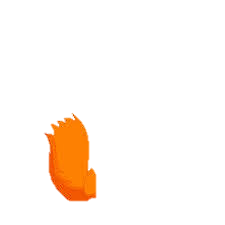